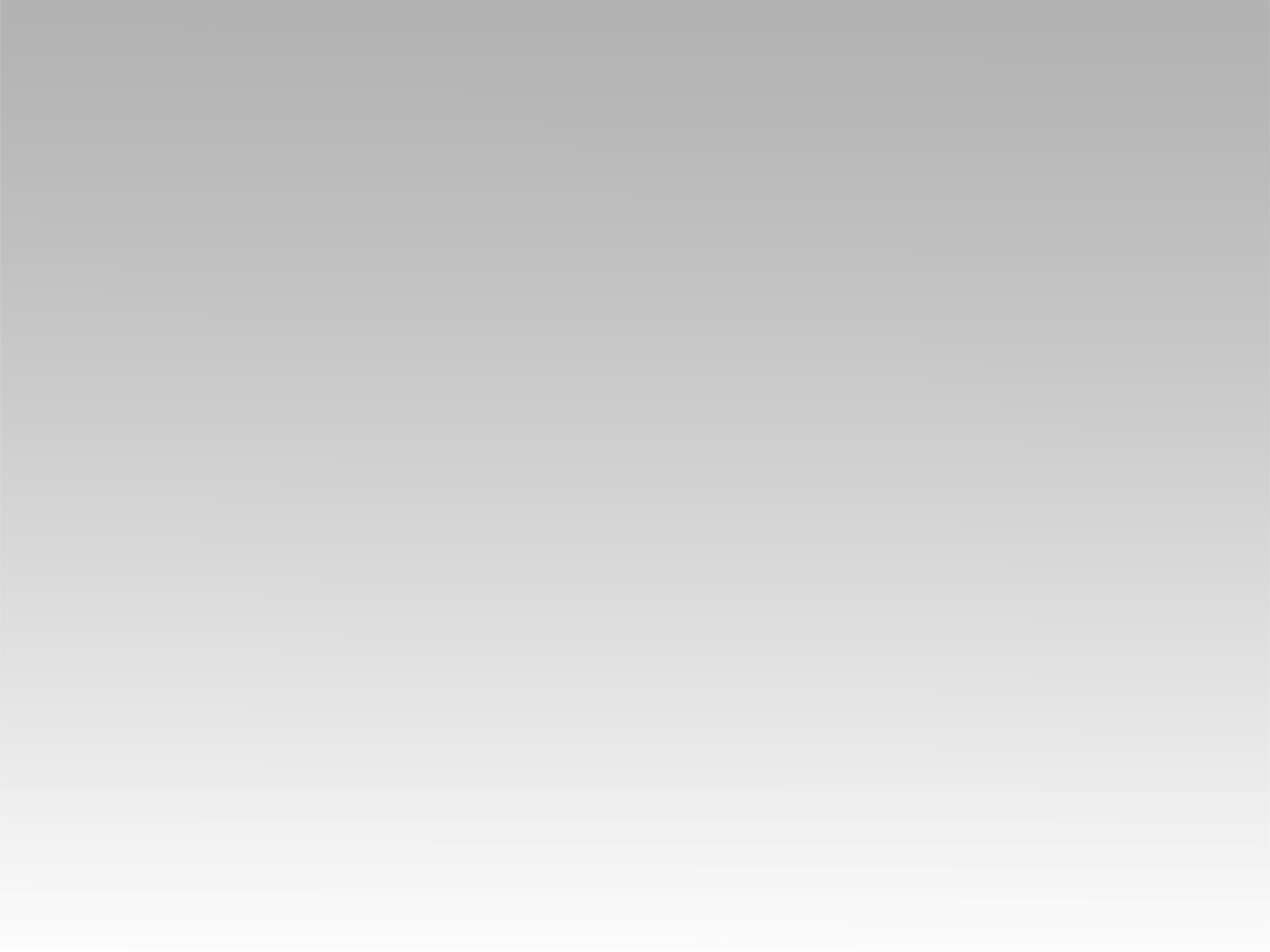 ترنيمة
يا قــدوس يا إله الكـون
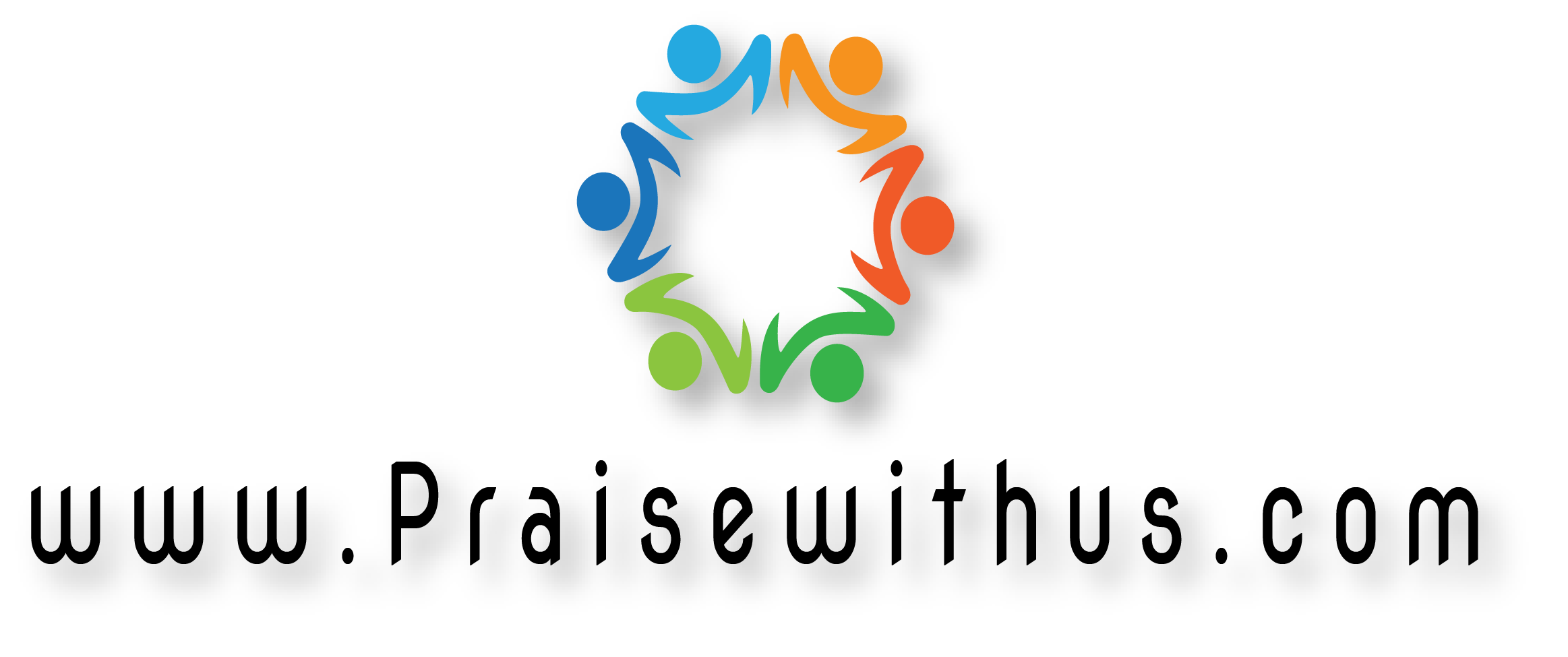 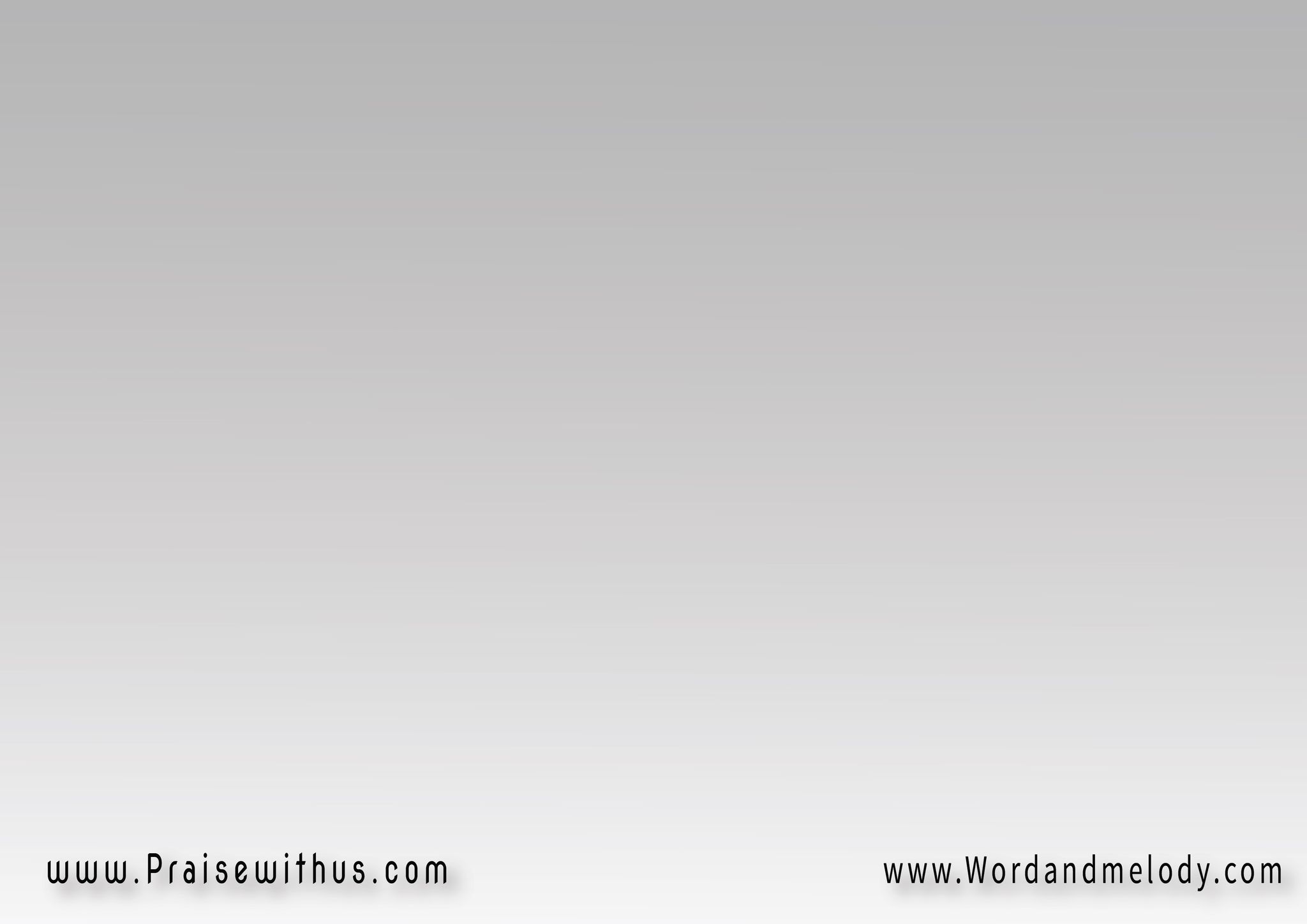 يا قـــــــــــدوس 
يا قدوس يا قدوس
يا إلـــــه الكـــون
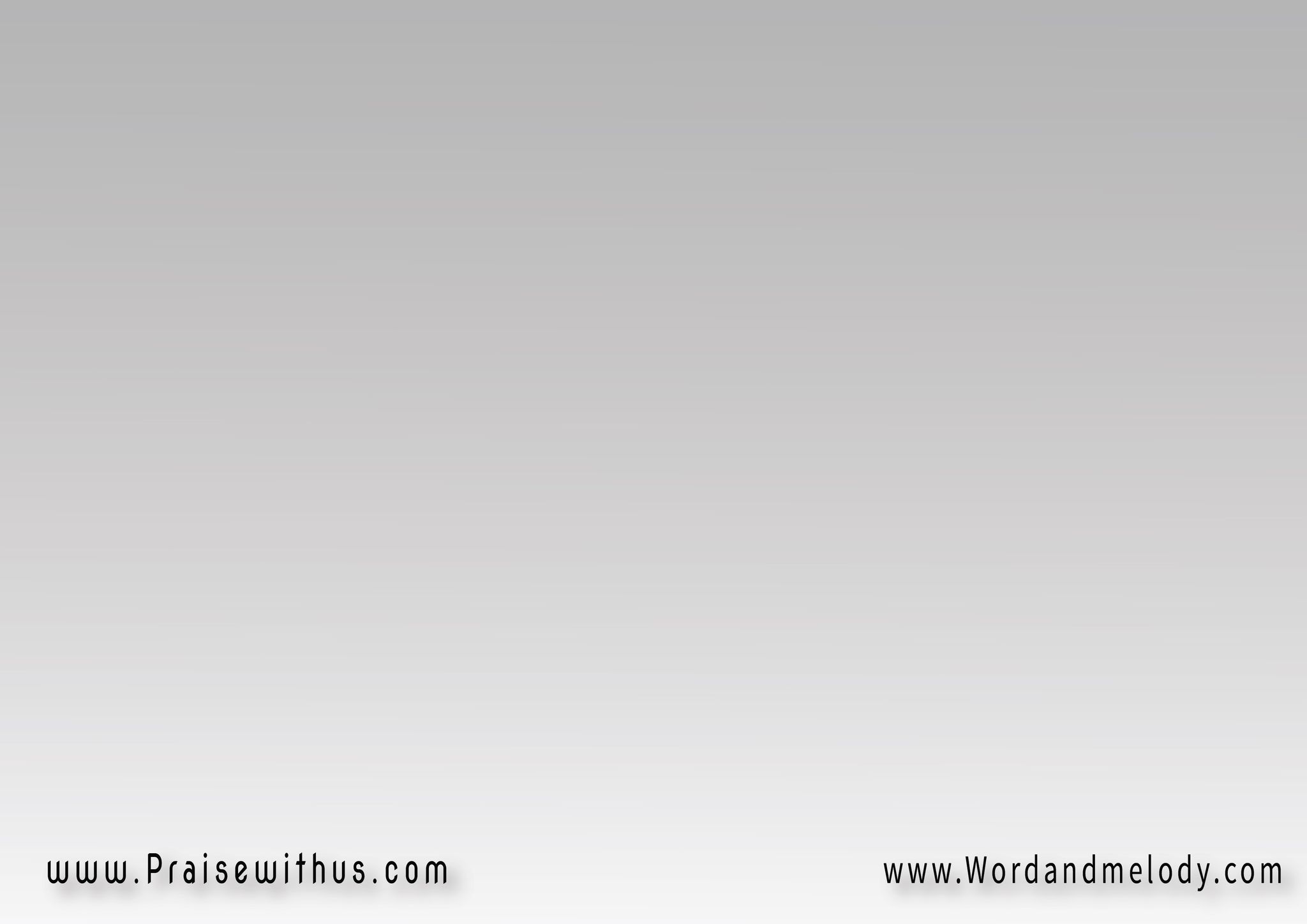 1- 
شعـبــي يـارب بينــاديتعال بنهضة في بلاديتملا الصحرا والـواديونشوفك إنت يا قدوس
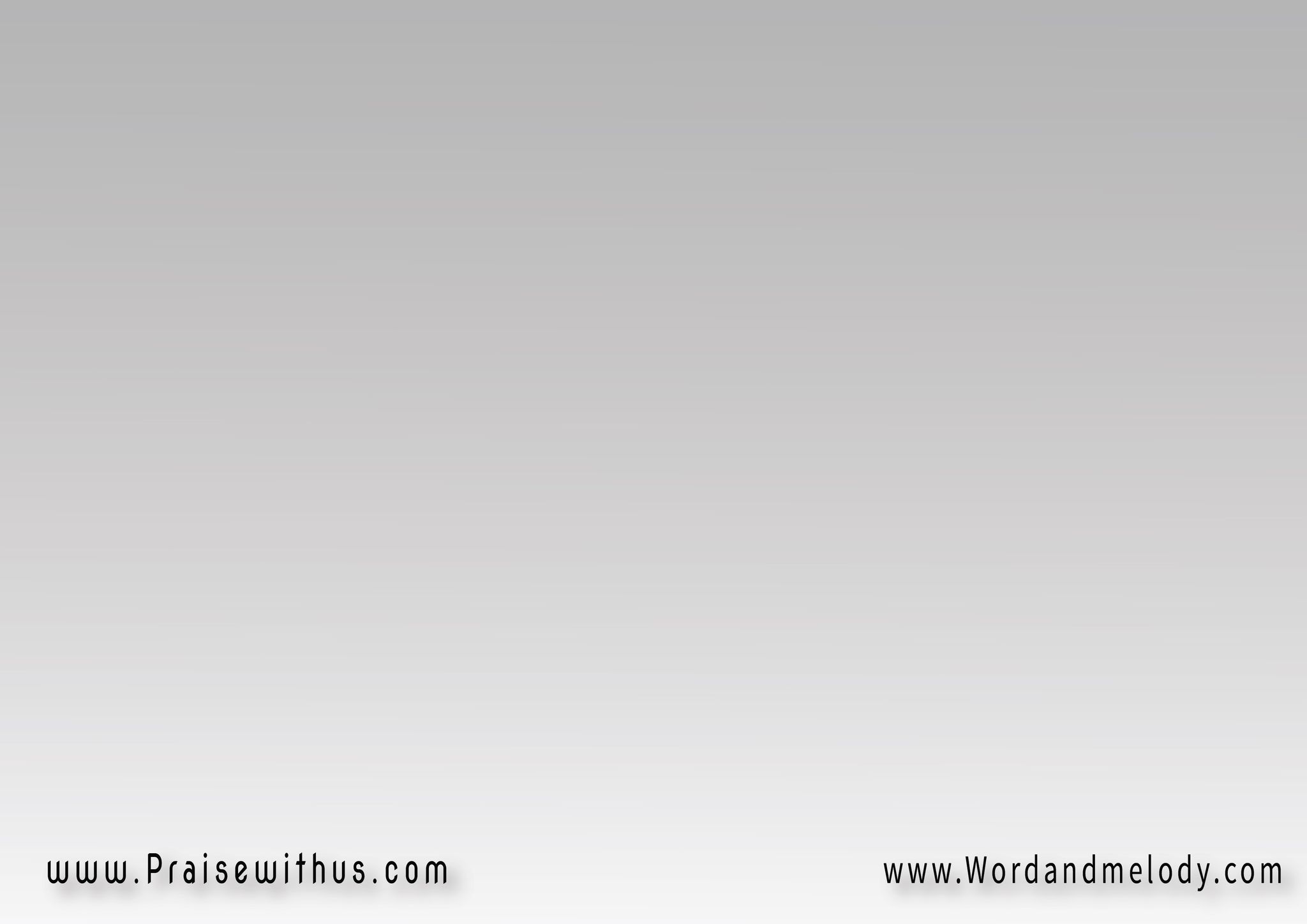 يا قـــــــــــدوس 
يا قدوس يا قدوس
يا إلـــــه الكـــون
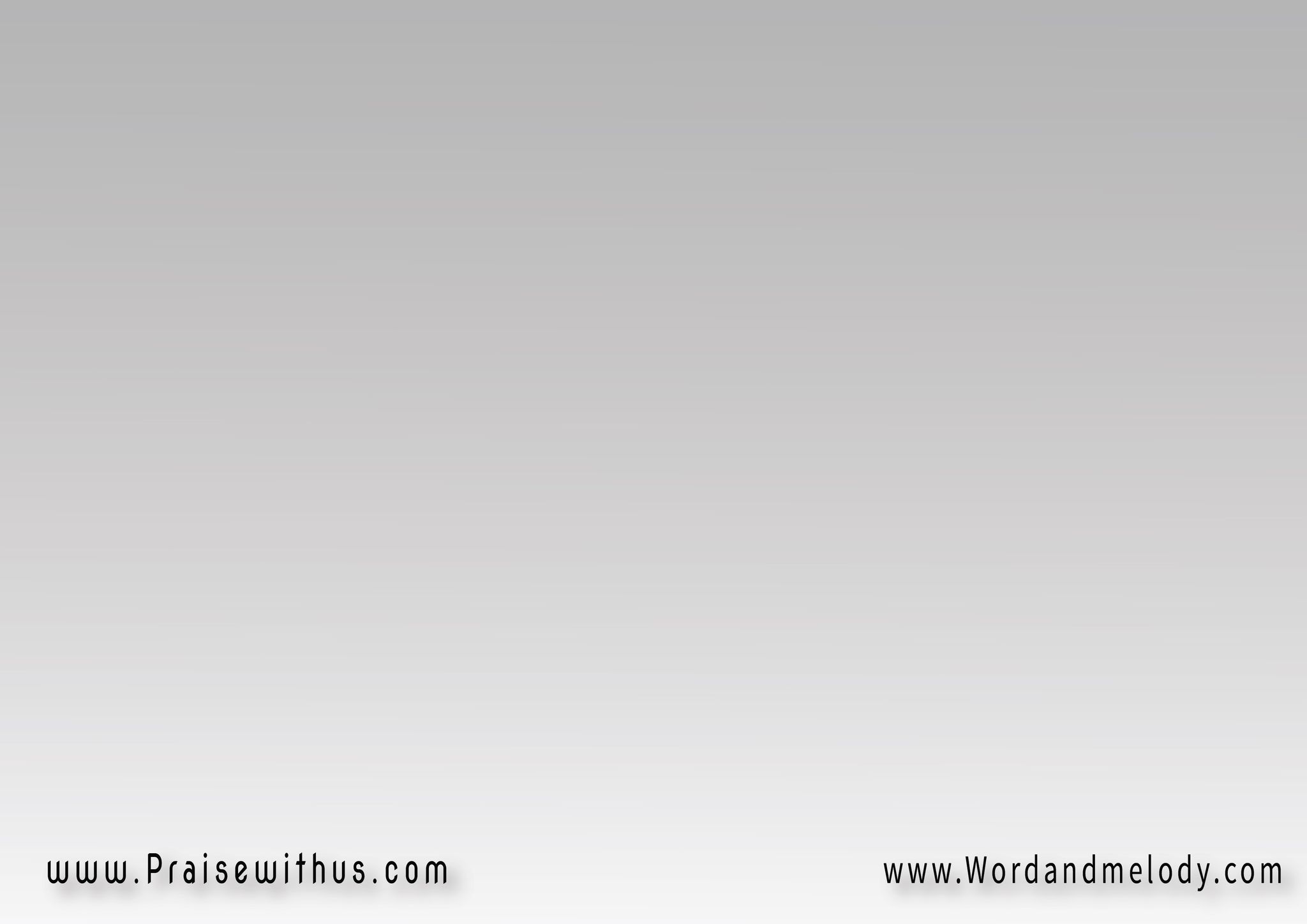 2-
بالإيمــان أنــا شـايـفـــكأكيد سهران على وعدكهاتيجـي وتفتقـد شعبـكبلمسـة إيــدك يـا قــدوس
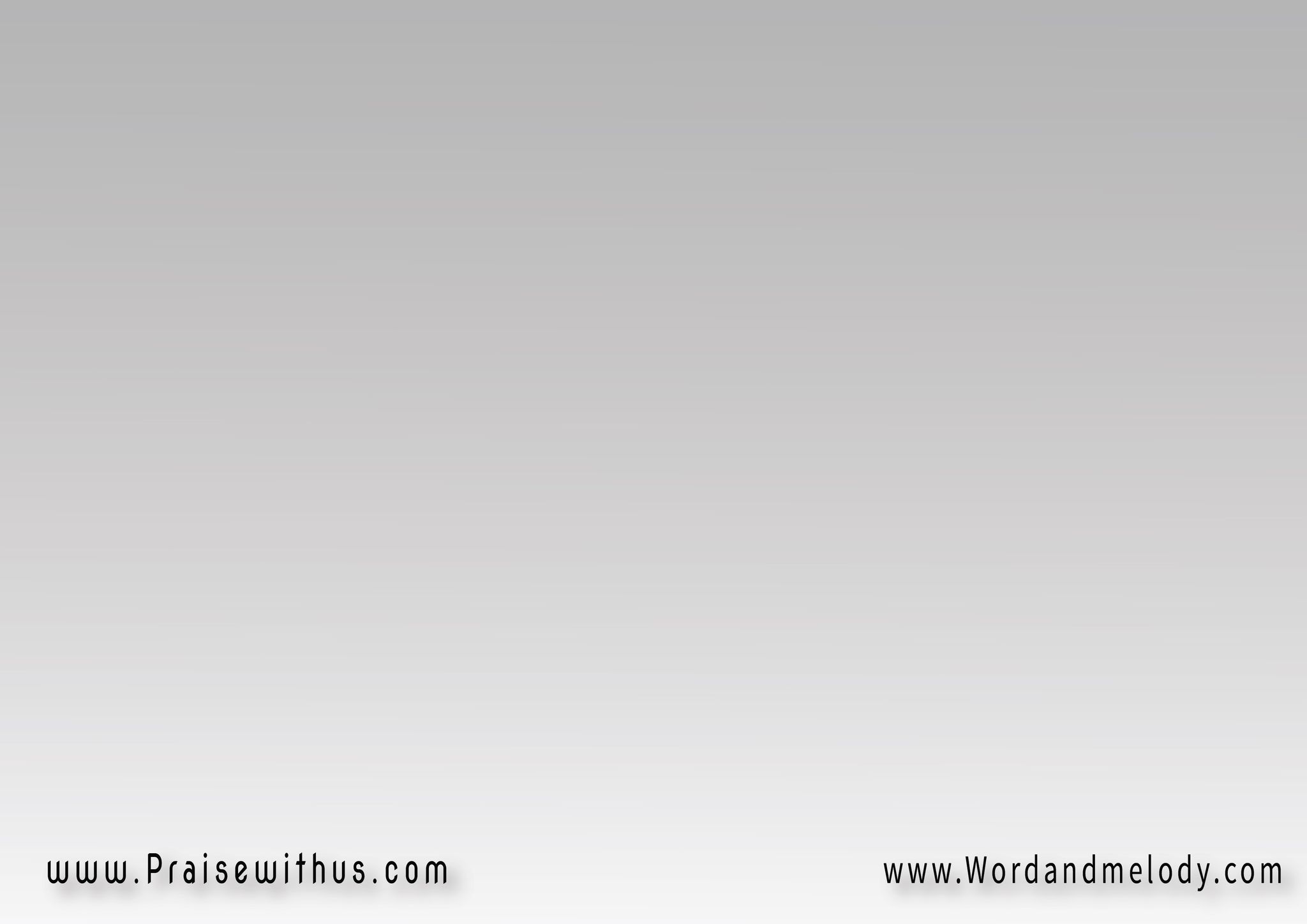 يا قـــــــــــدوس 
يا قدوس يا قدوس
يا إلـــــه الكـــون
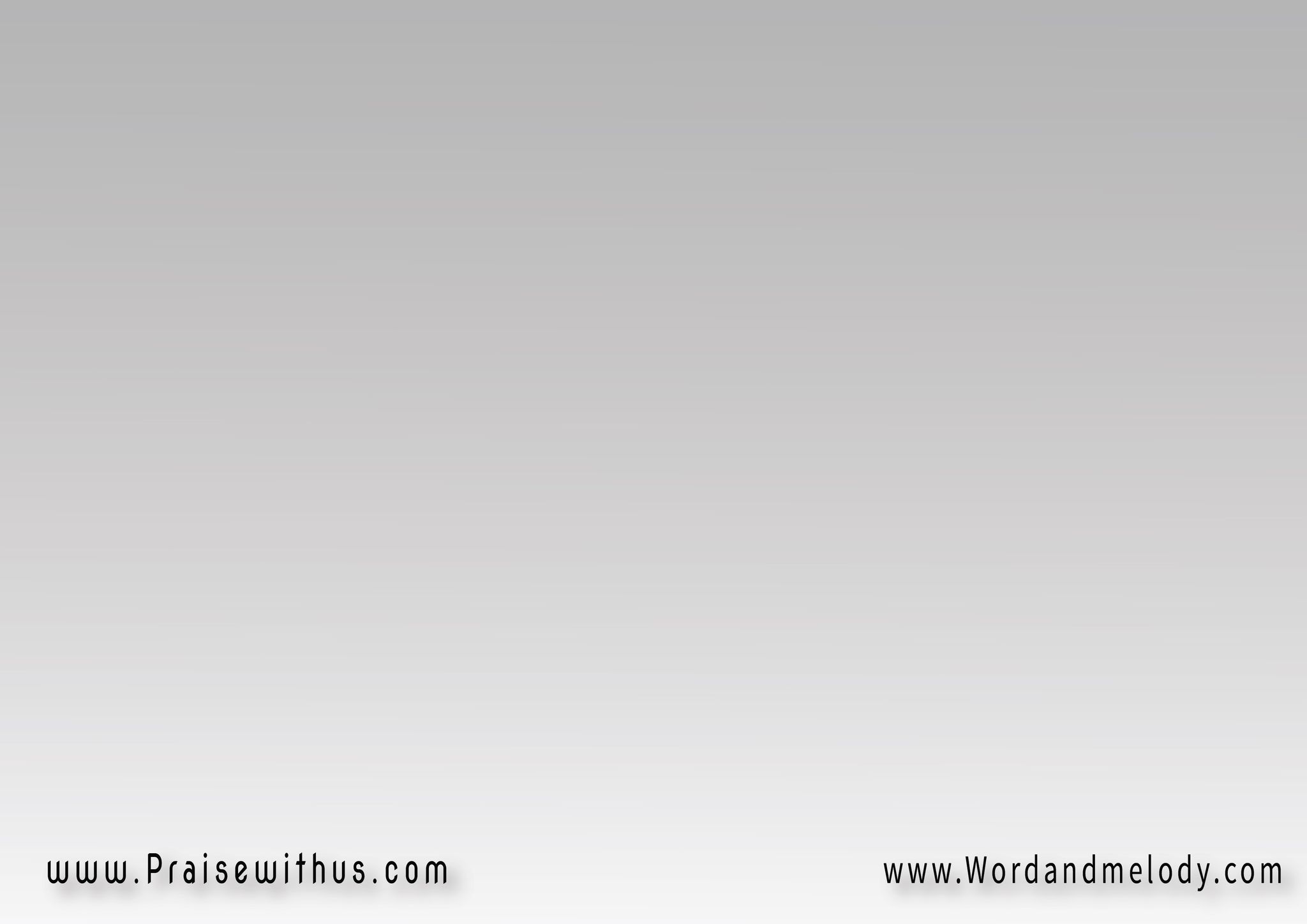 3-
هاتيجي ومش هاتتأخروبصلاوتنا هانسهروبالخير السما تمطربكلمة منك يا قــدوس
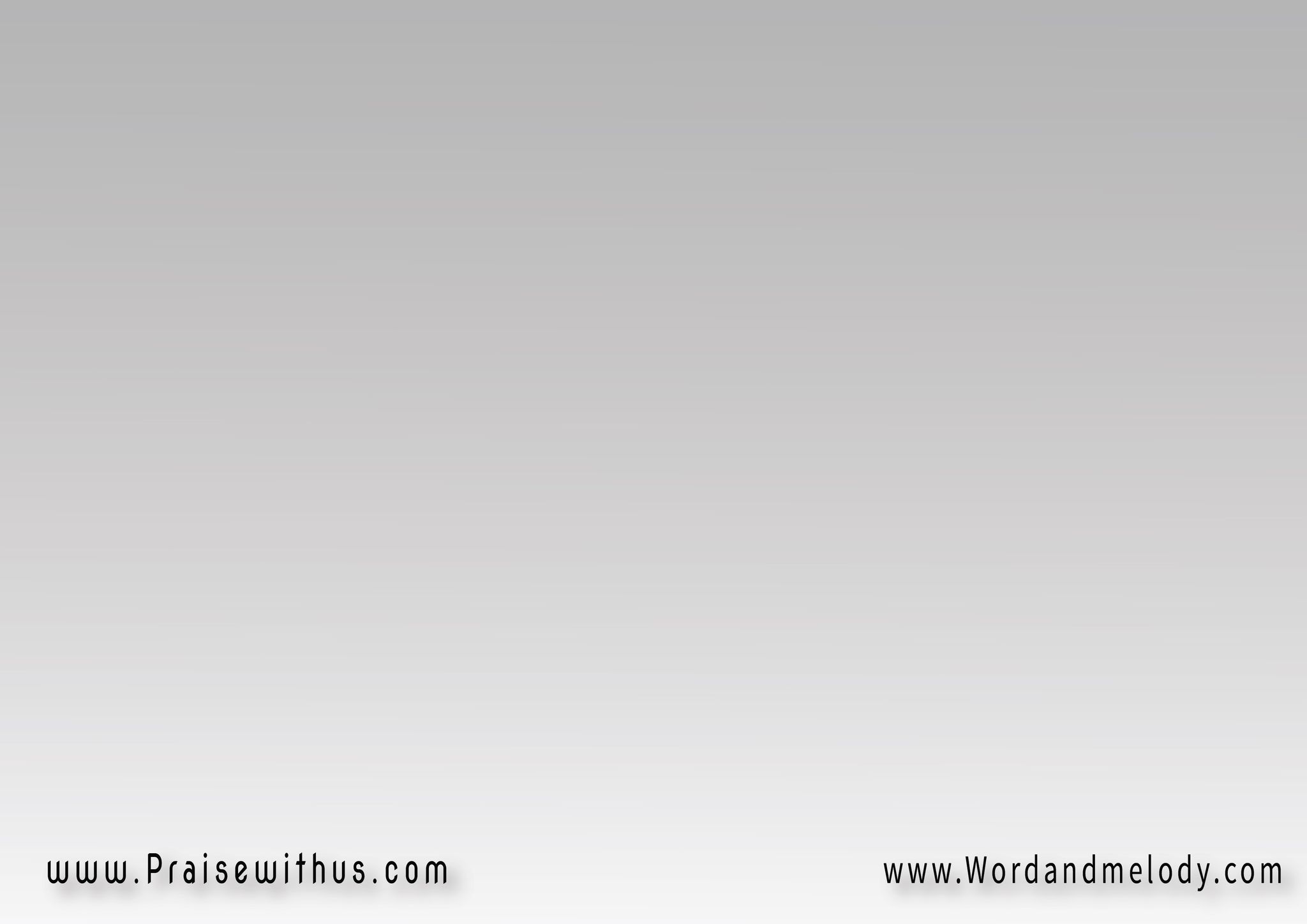 يا قـــــــــــدوس 
يا قدوس يا قدوس
يا إلـــــه الكـــون
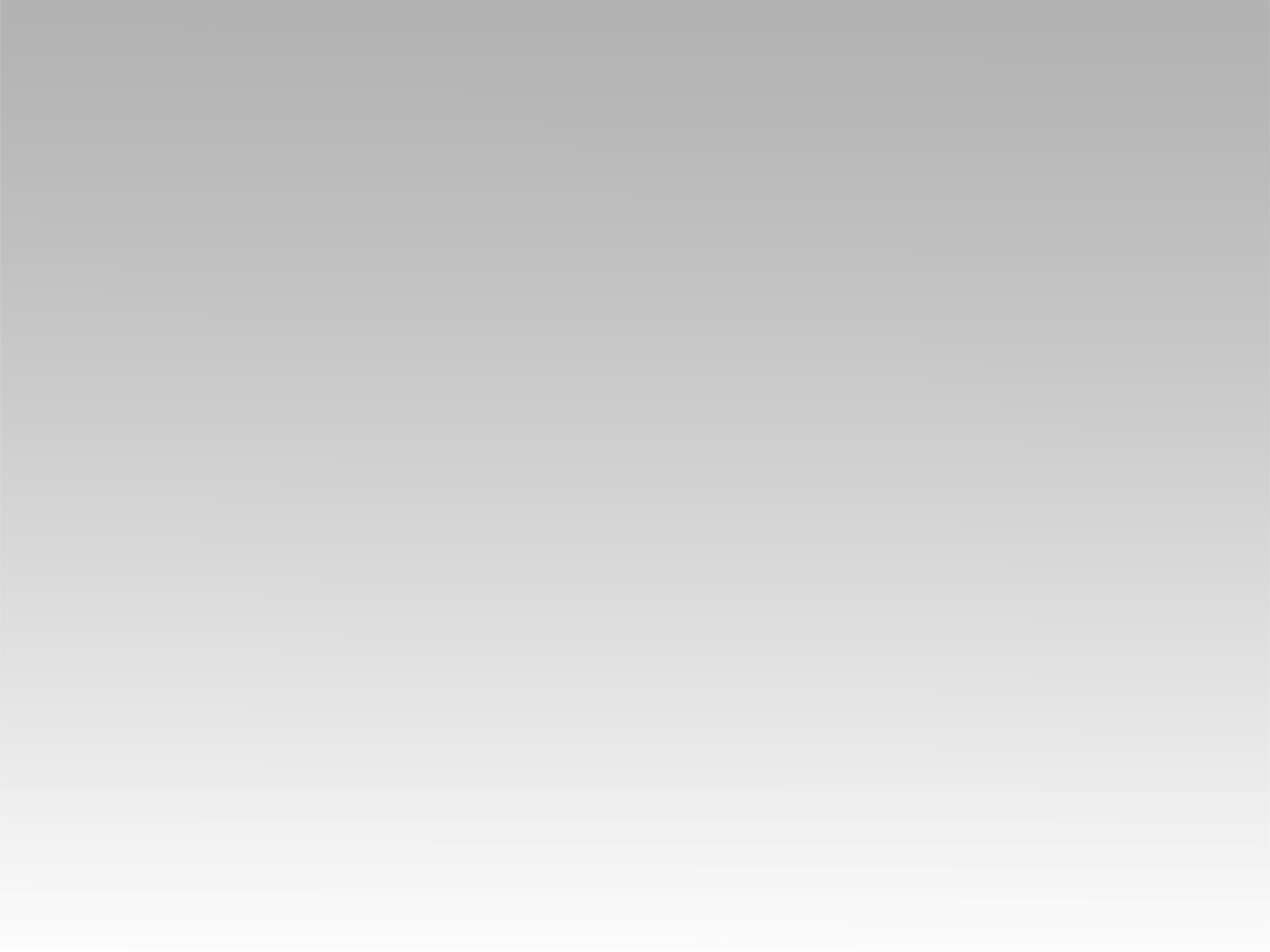 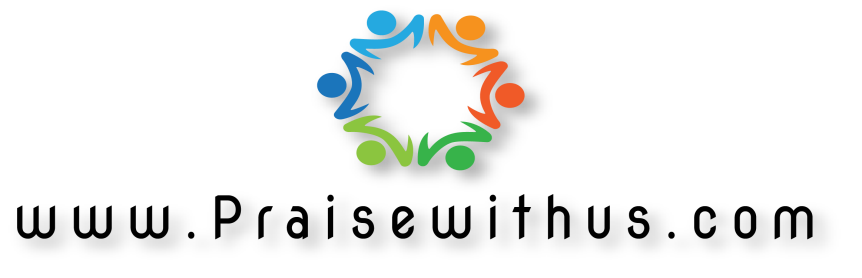